Министерство образования Республики МордовияПортфолио Василькиной Ларисы Владимировны ВОСПИТАТЕЛЯ МБДОУ «ДУБЕНСКИЙ ДЕТСКИЙ САД КОМБИНИРОВАННОГО ВИДА «СОЛНЫШКО
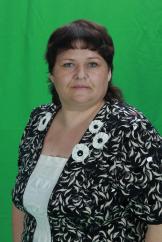 Дата рождения: 09.02.1973.
Профессиональное образование: высшее МГУ Н. П. Огарева . Биолог . Преподаватель химии и биологии по специальности « Биология».
№ диплома: АВС 0358468
Стаж педагогической работы (по специальности): 17 лет
Общий трудовой стаж: 30лет
Наличие квалификационной категории: первая
Дата последней аттестации:22.03.2018.
Звание: воспитатель
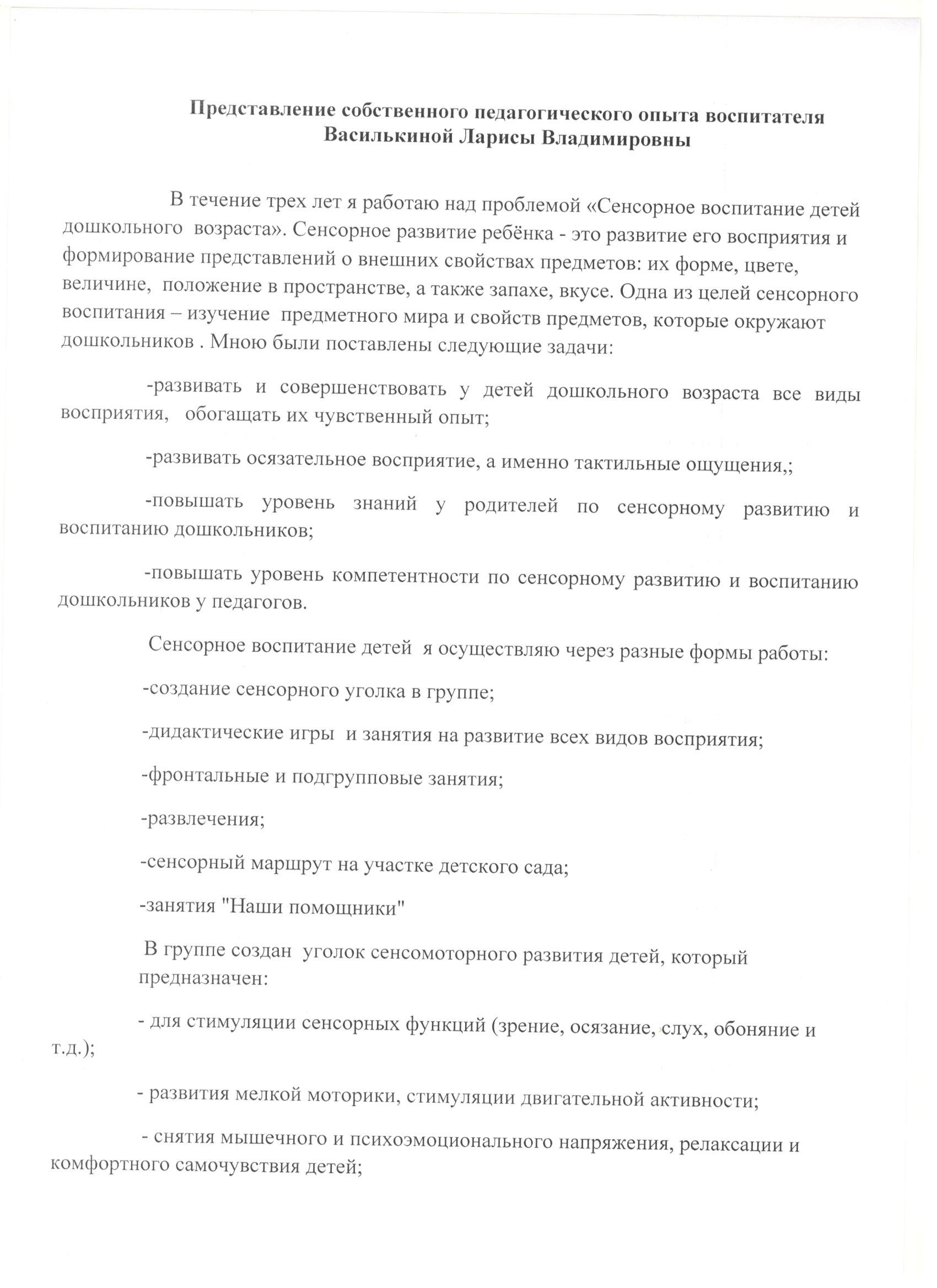 Представление педагогического опыта педагогического опыта
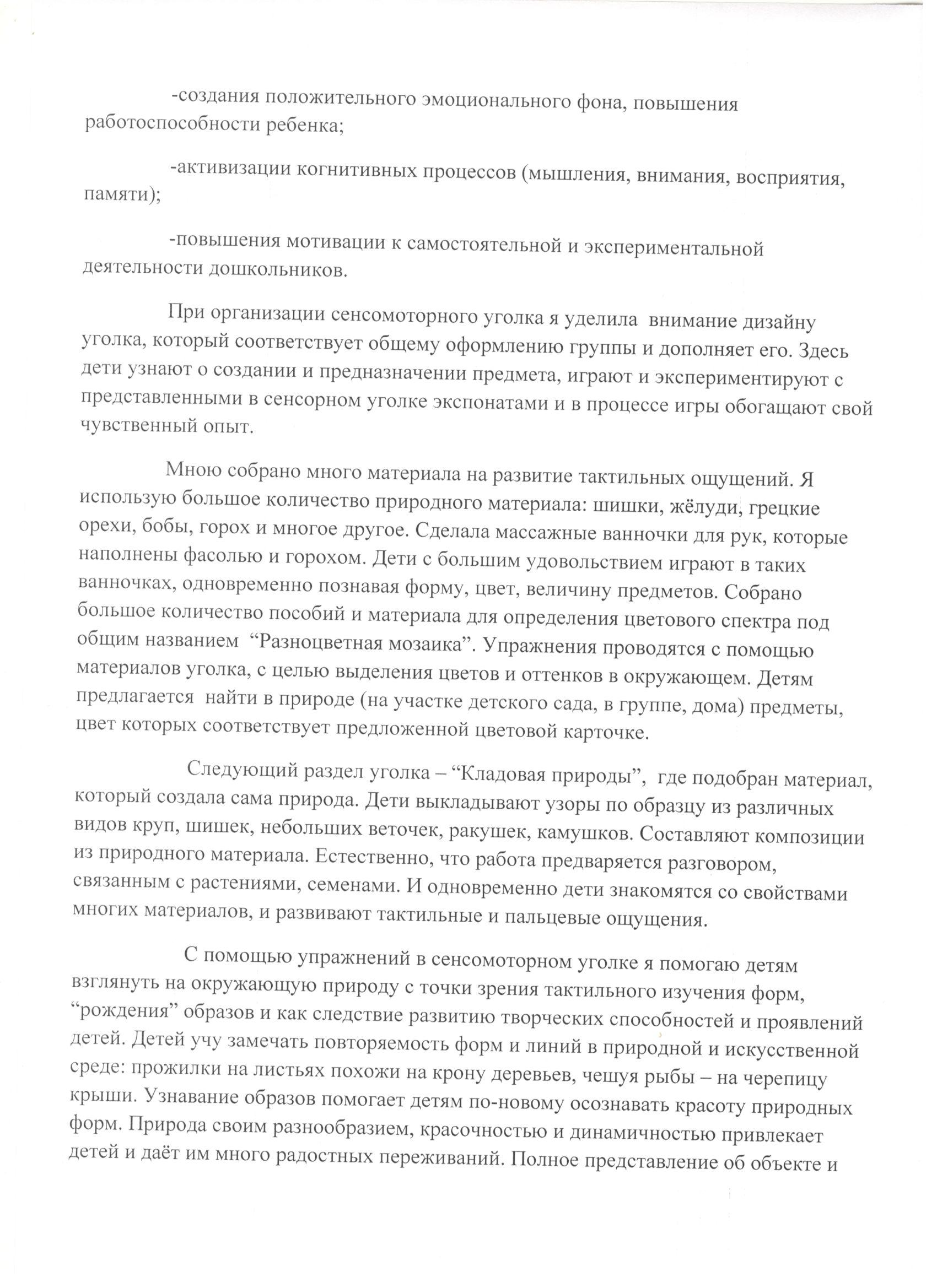 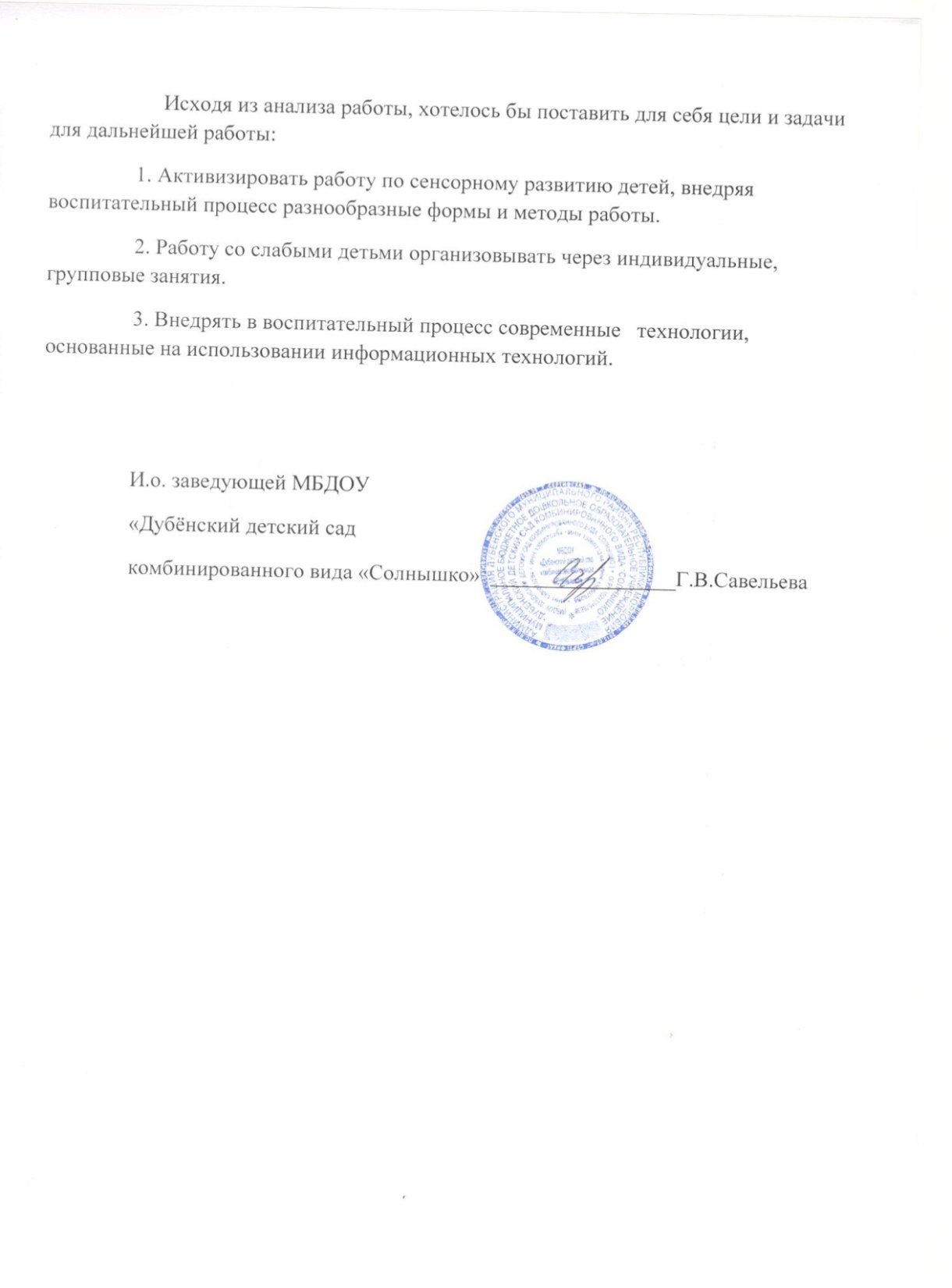 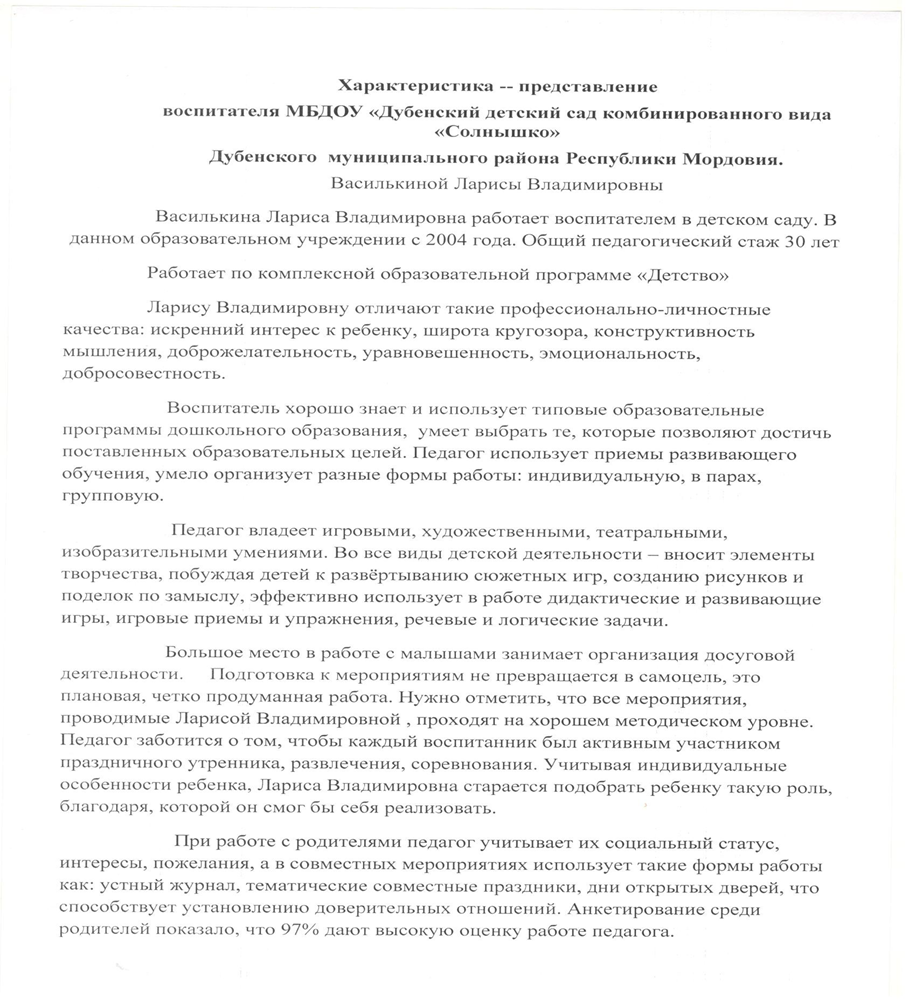 3.НАЛИЧИЕ ПУБЛИКАЦИЙ, ВКЛЮЧАЯ ИНТЕРНЕТ ПУБЛИКАЦИИ.
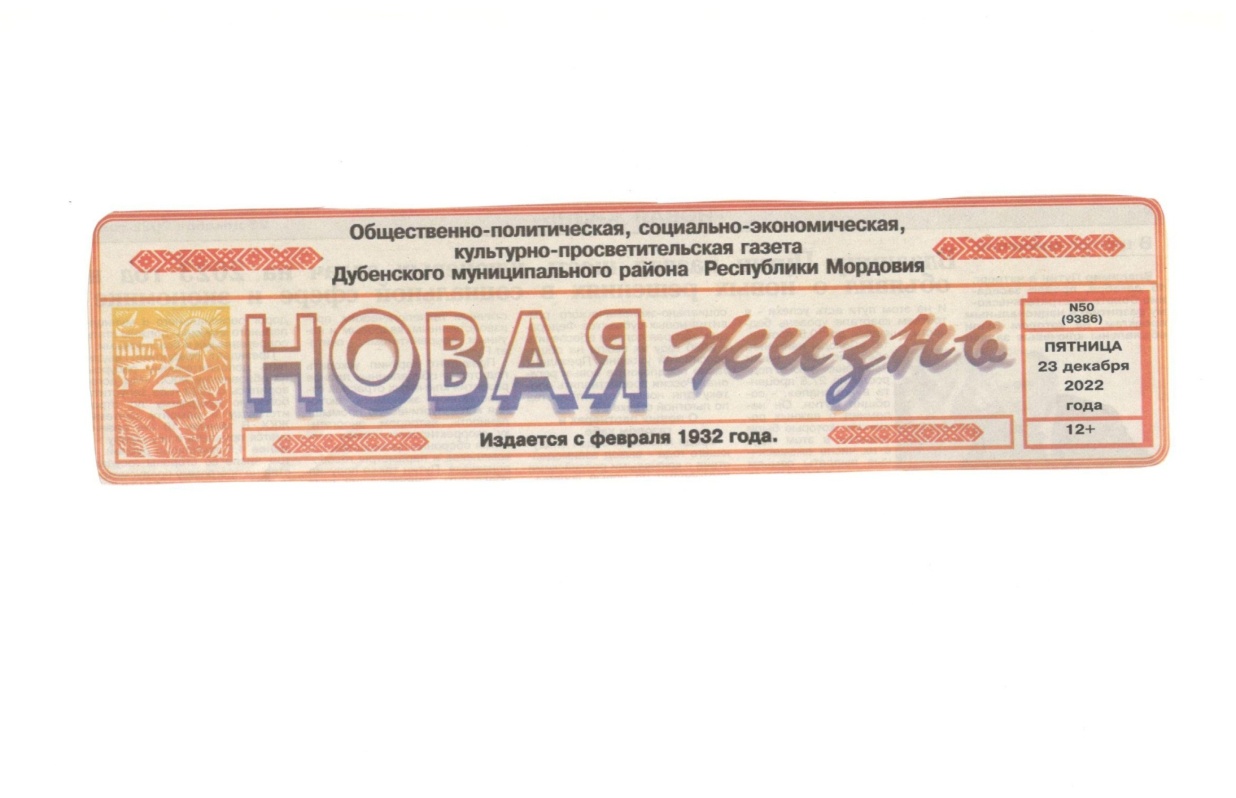 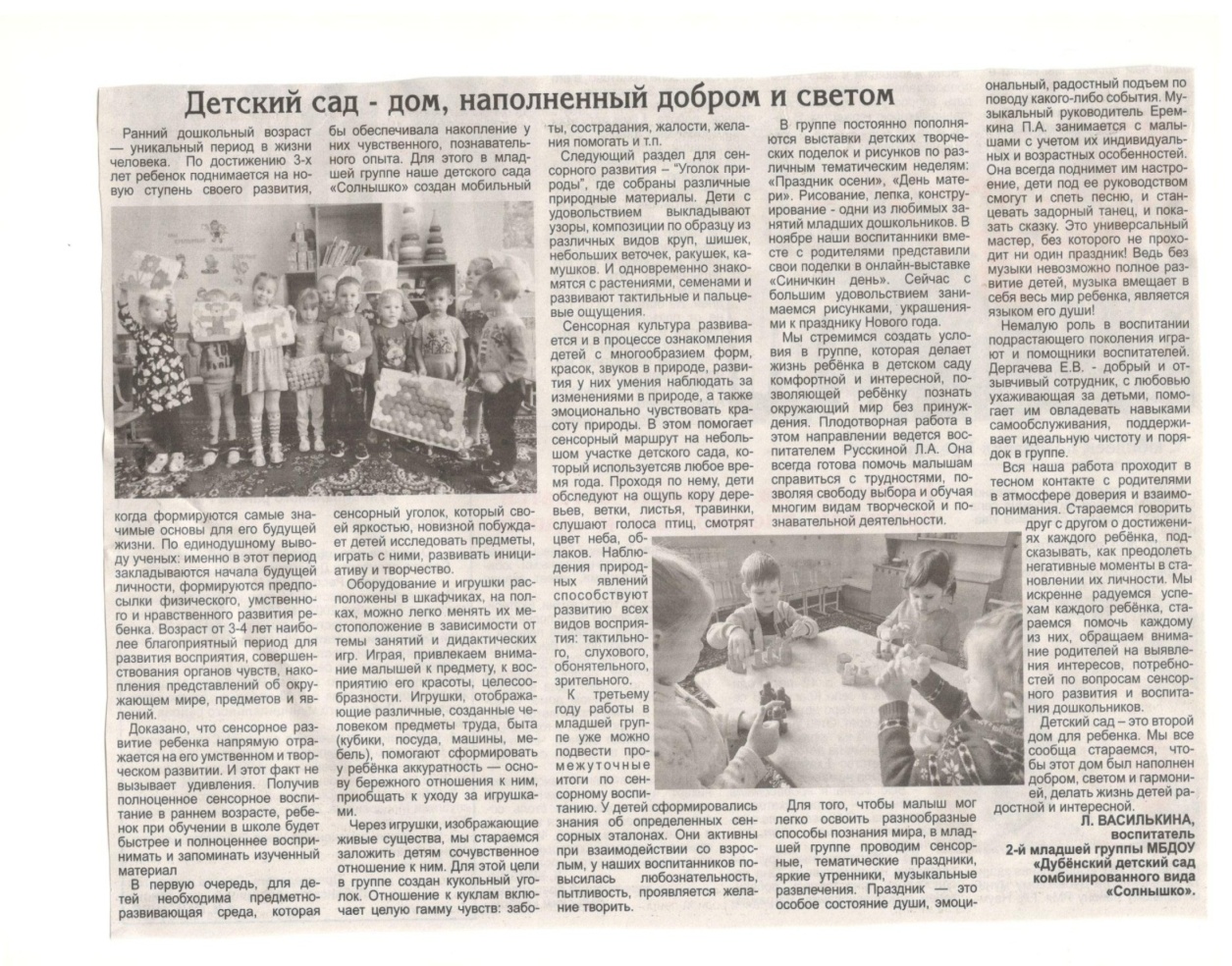 4.Результаты участия воспитанников.
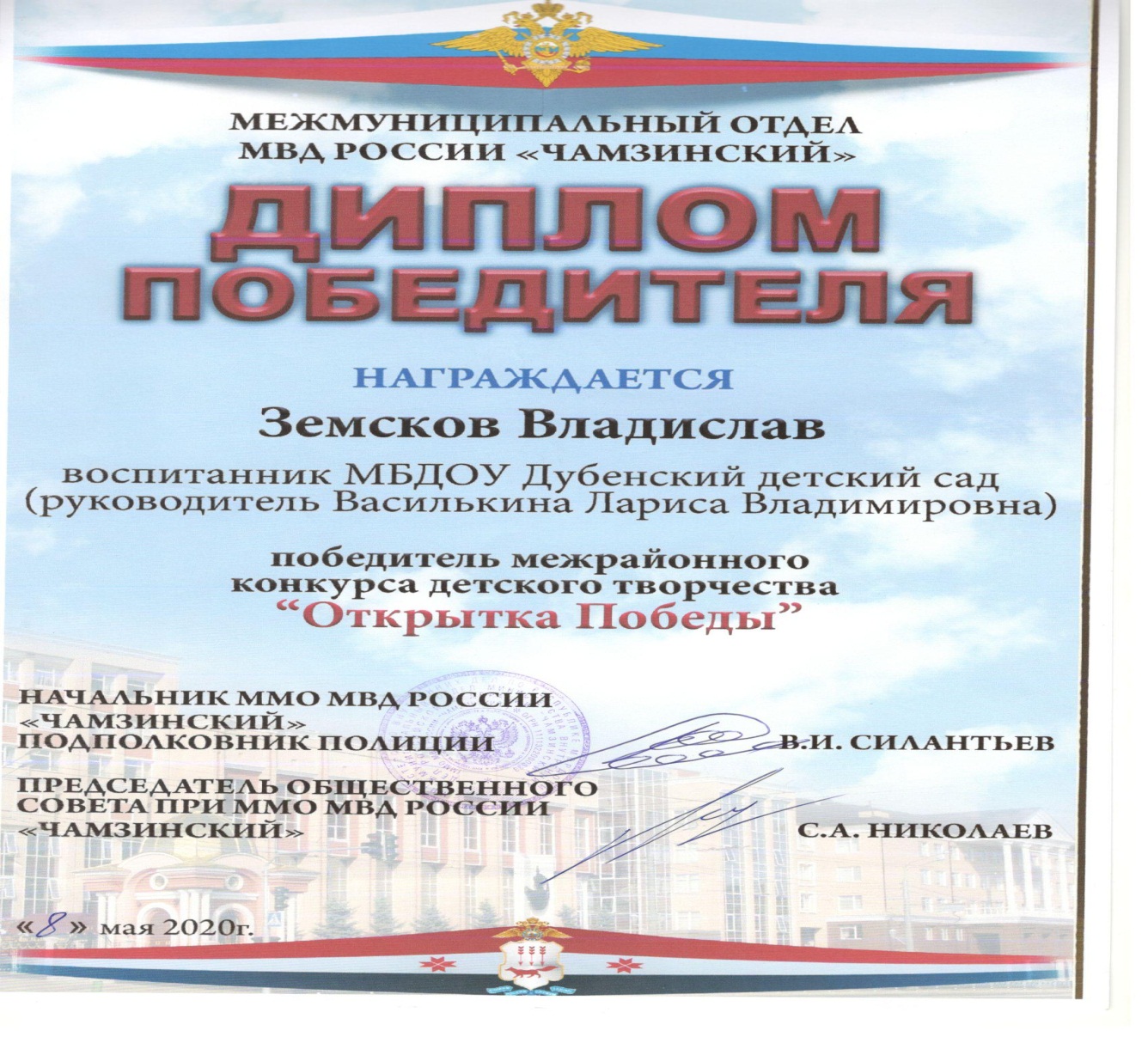 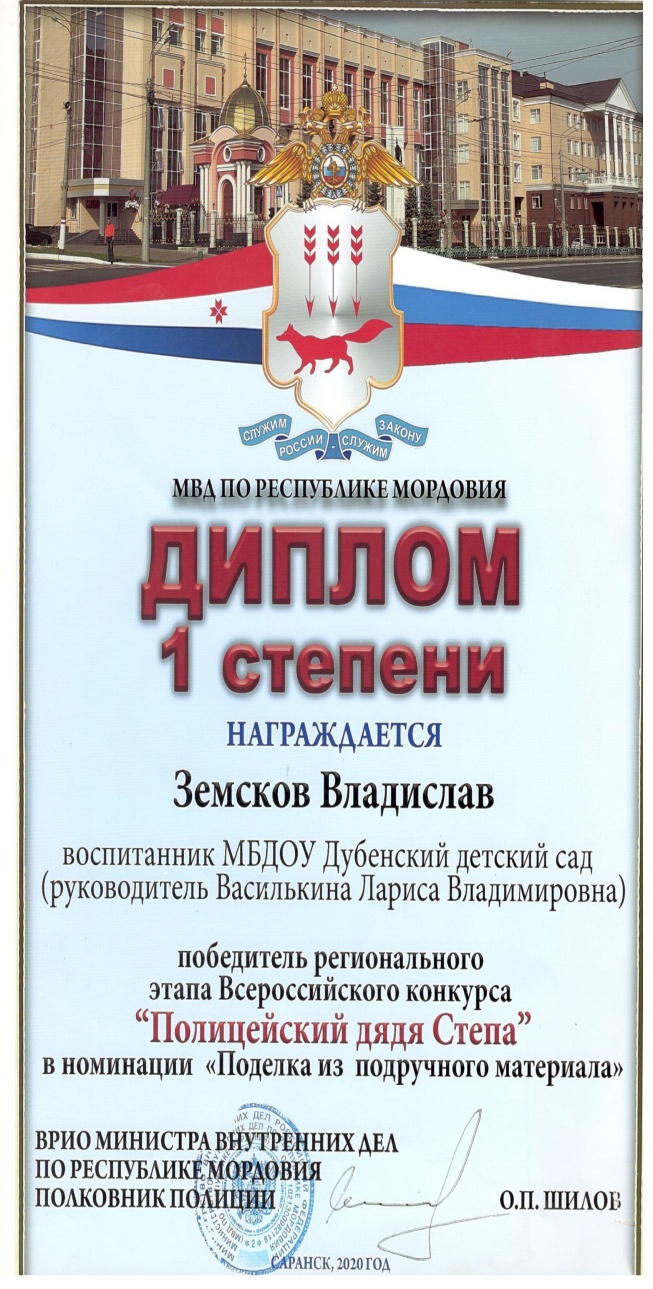 6. Выступления на научно-практических конференциях, педчтениях, семинарах, секциях, методических объединениях.
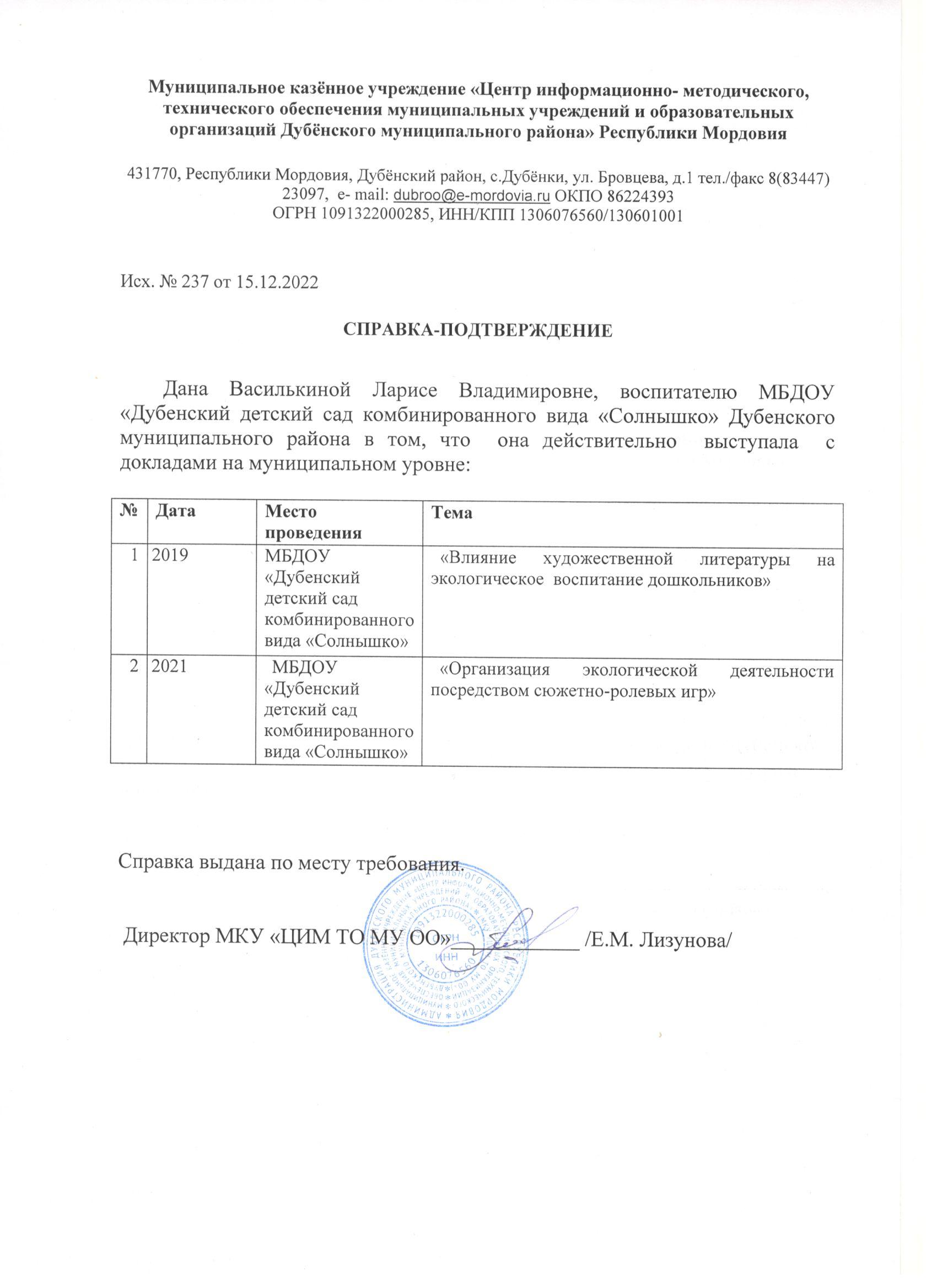 7. Проведение открытых занятий, мастер-классов, мероприятий.
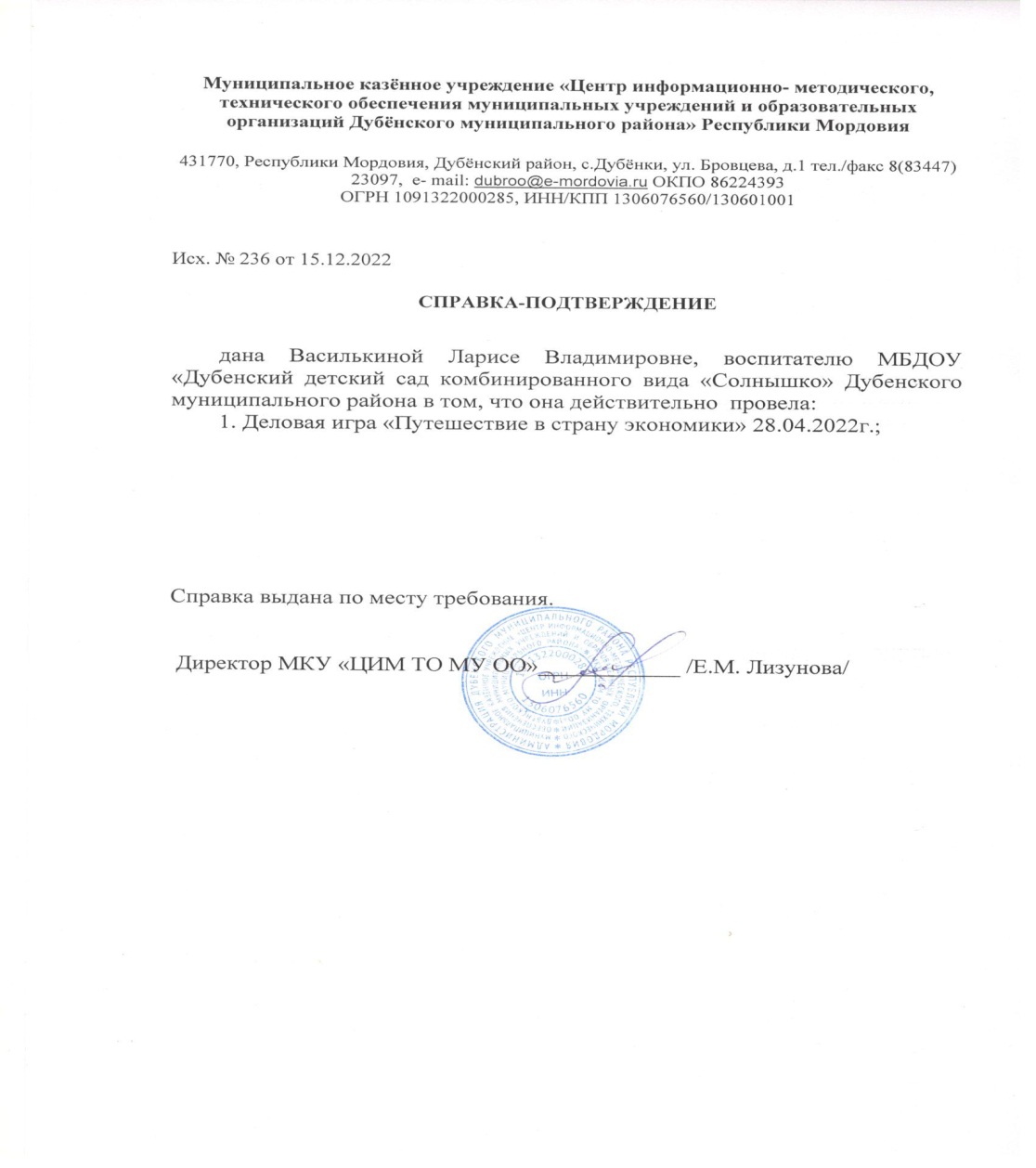 9.Общественно-педагогическая активность педагога.
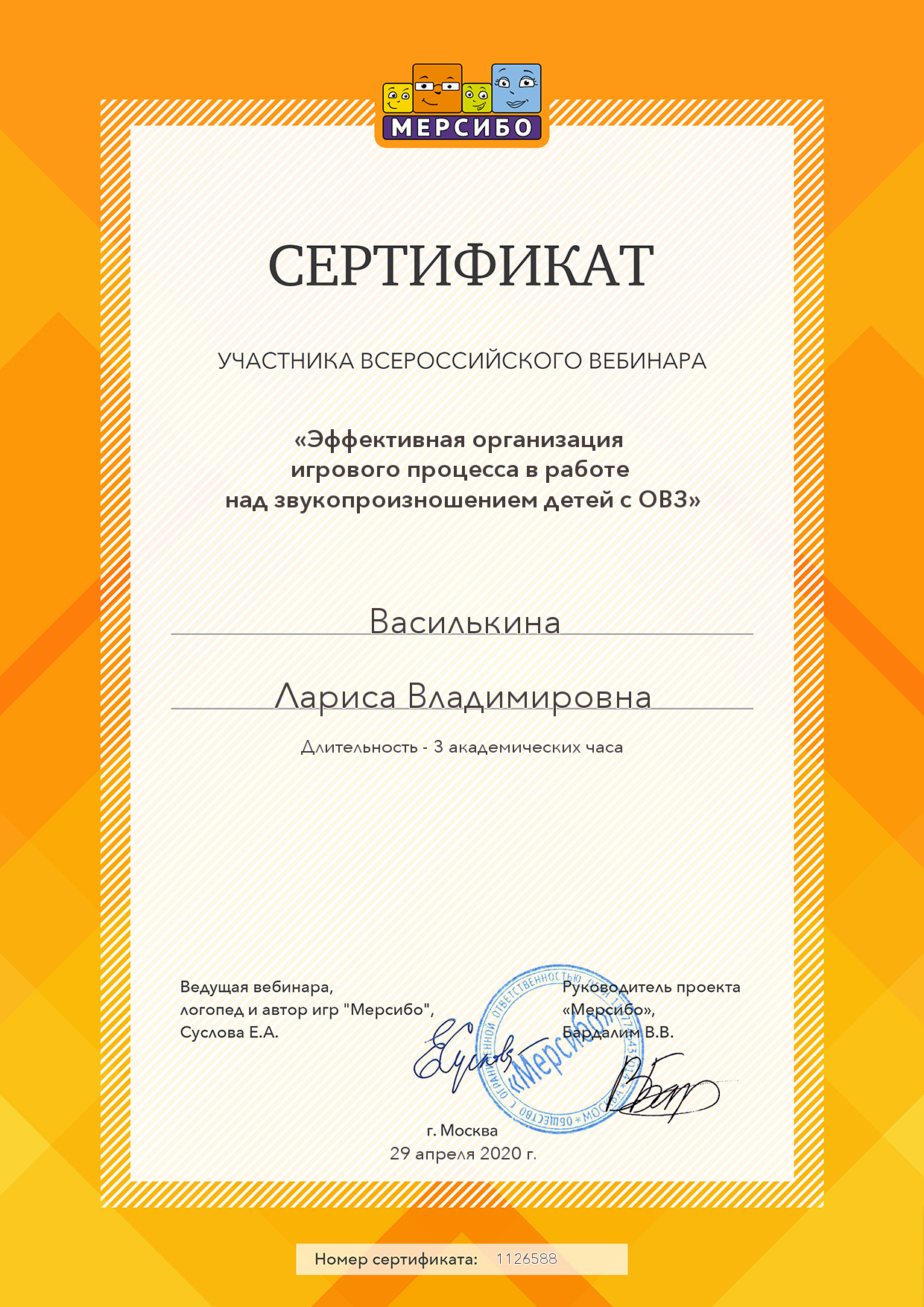 10. Позитивные результаты работы с воспитанниками.
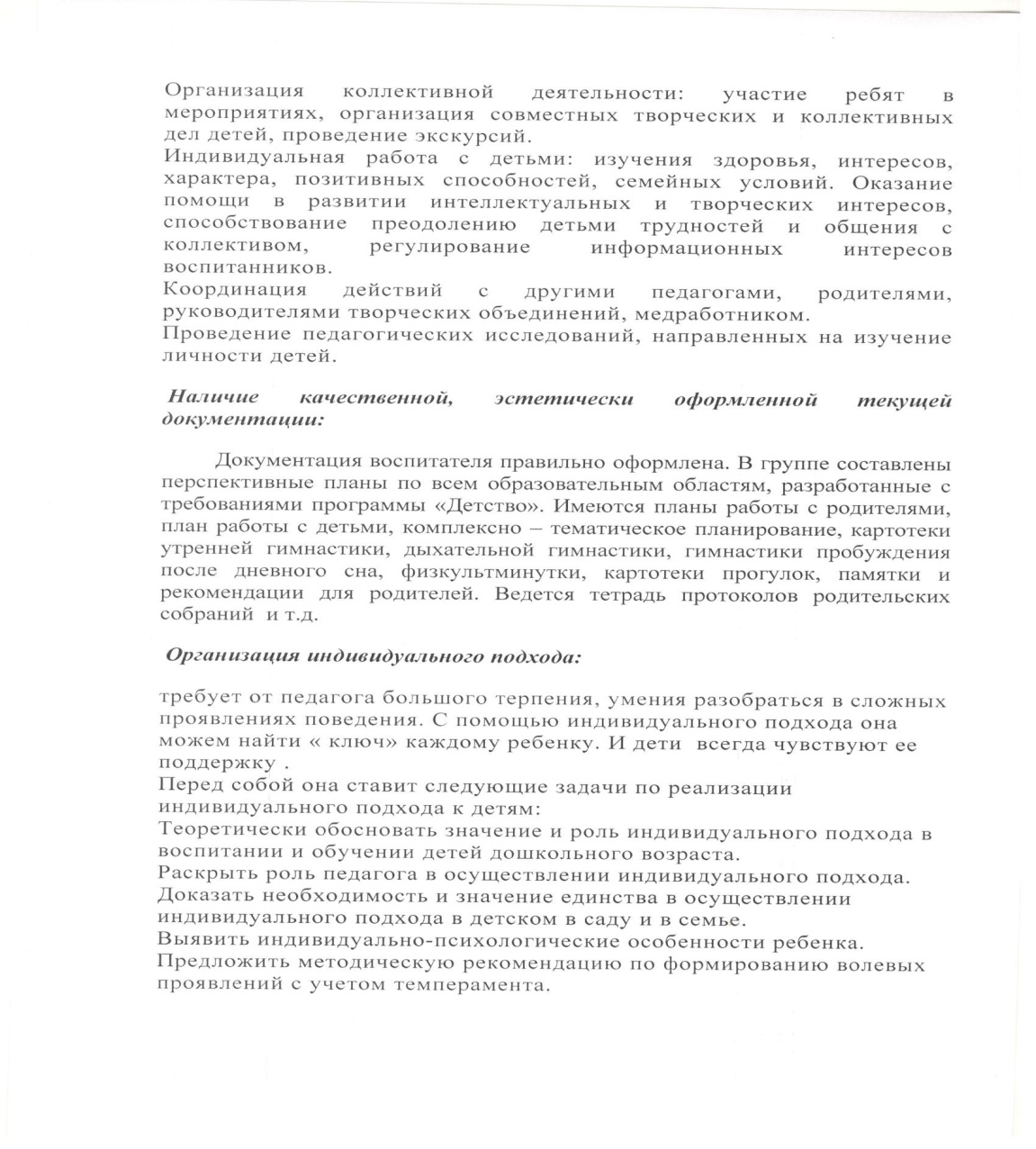 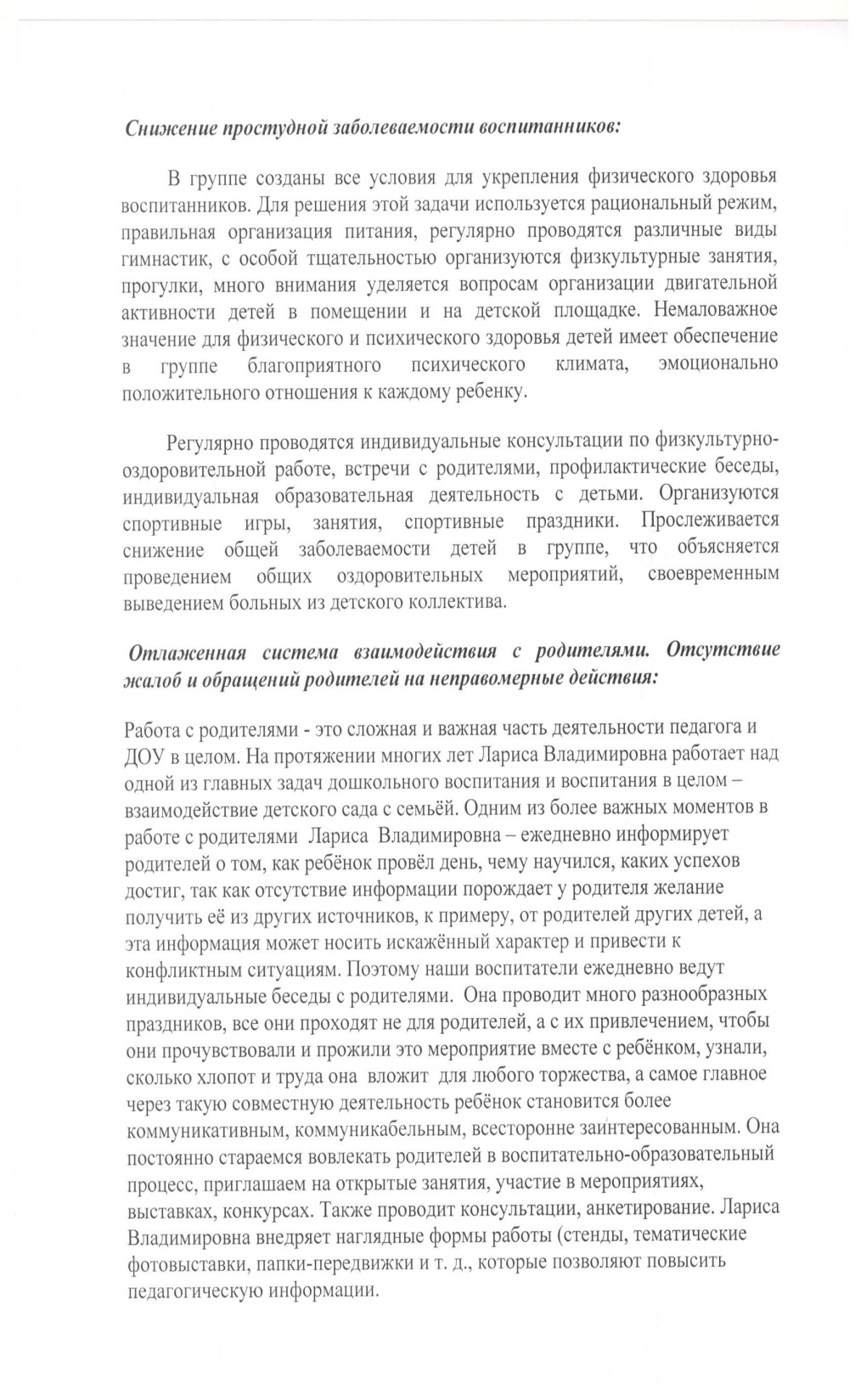 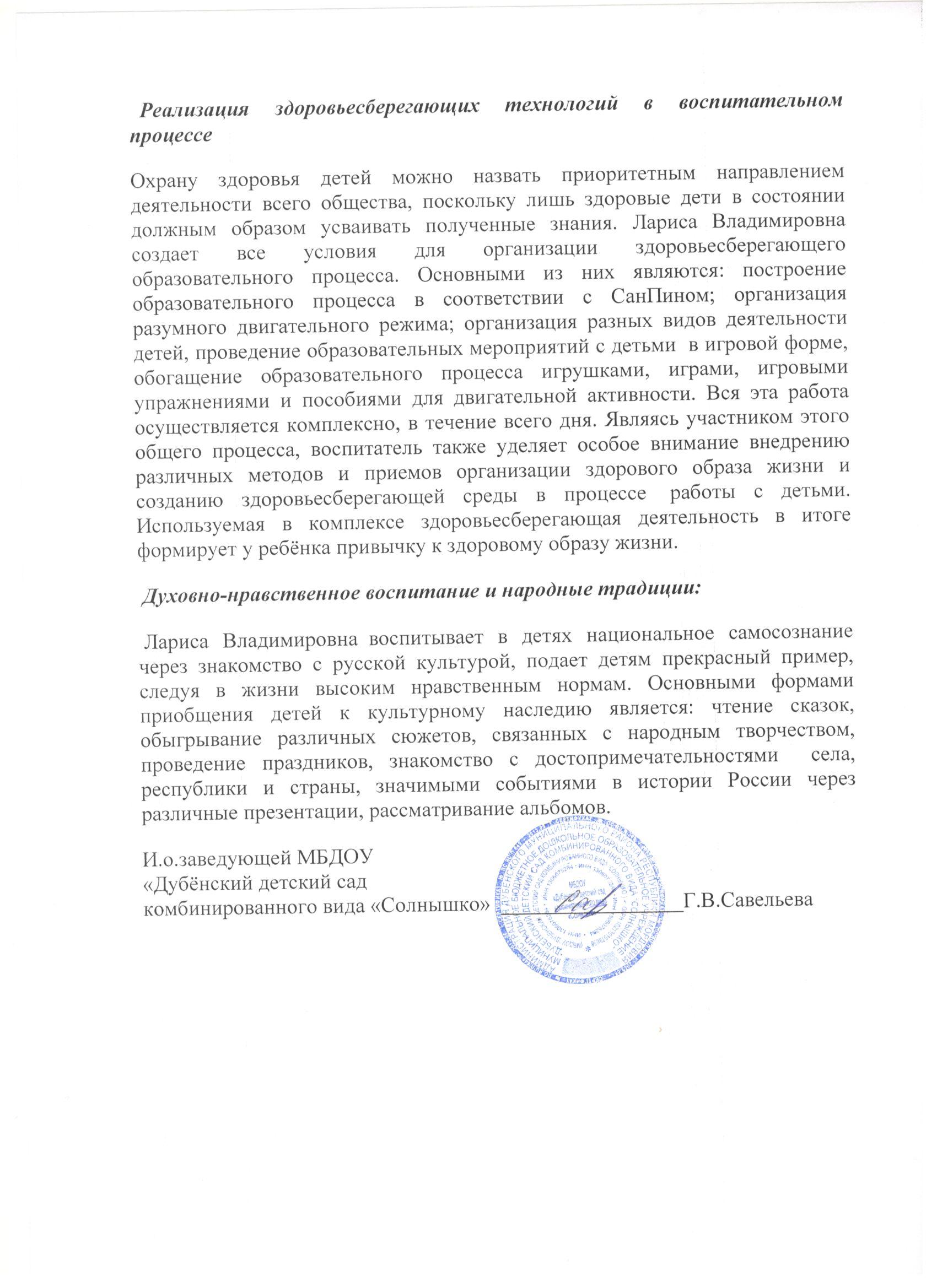 11.Качество взаимодействия с родителями.
13. Участие педагога  в профессиональных конкурсах.
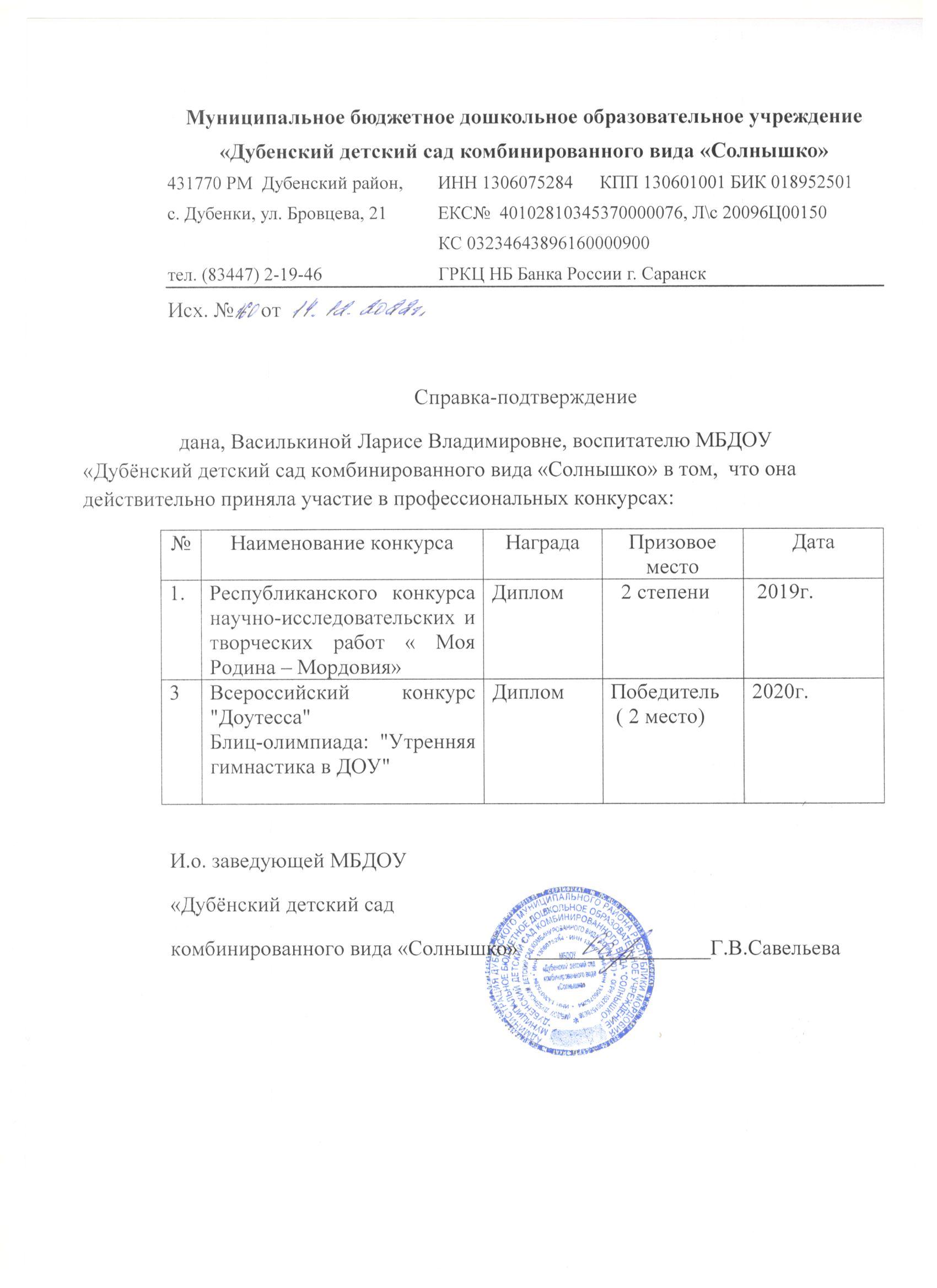 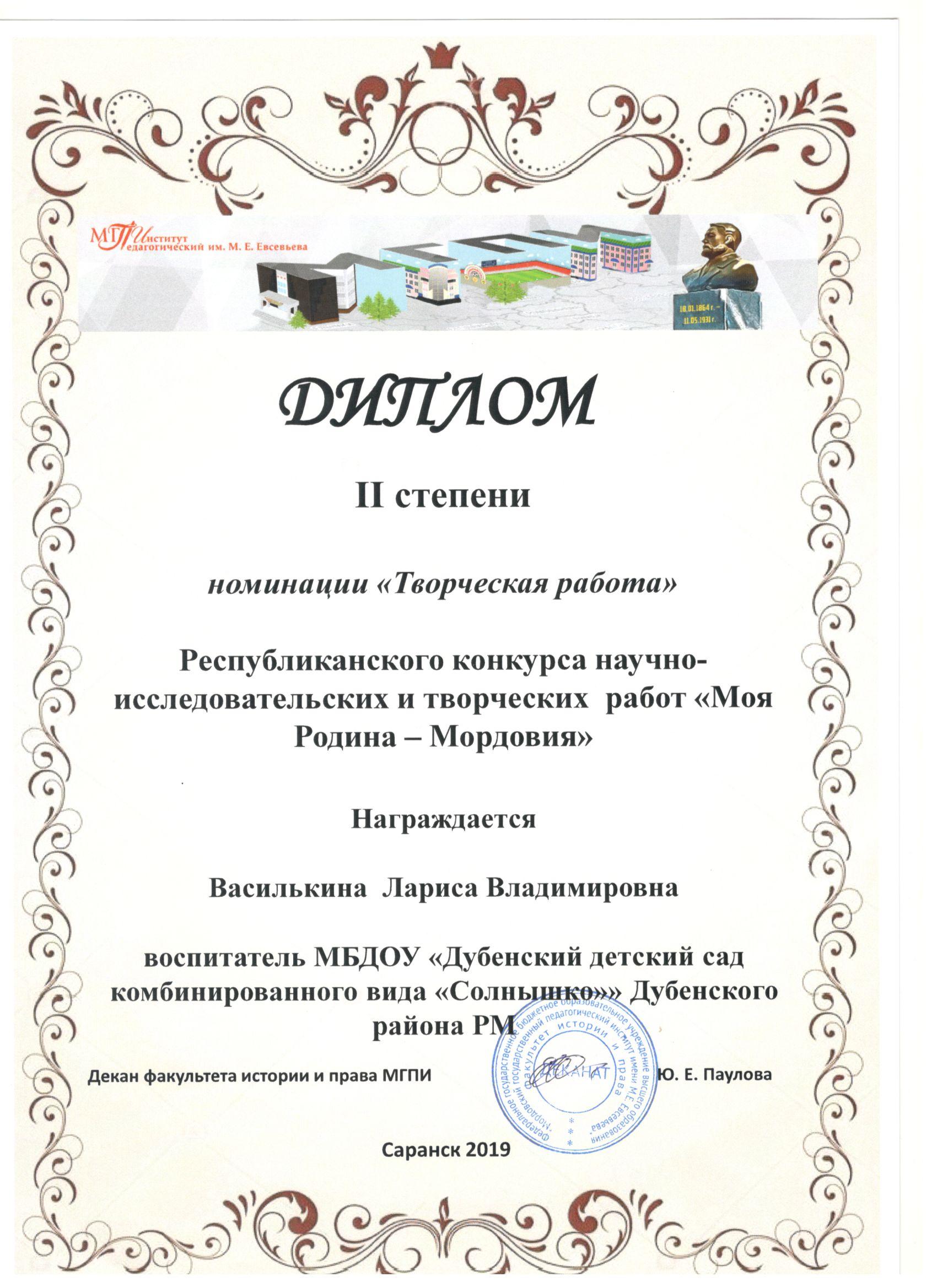 Награды и поощрения.
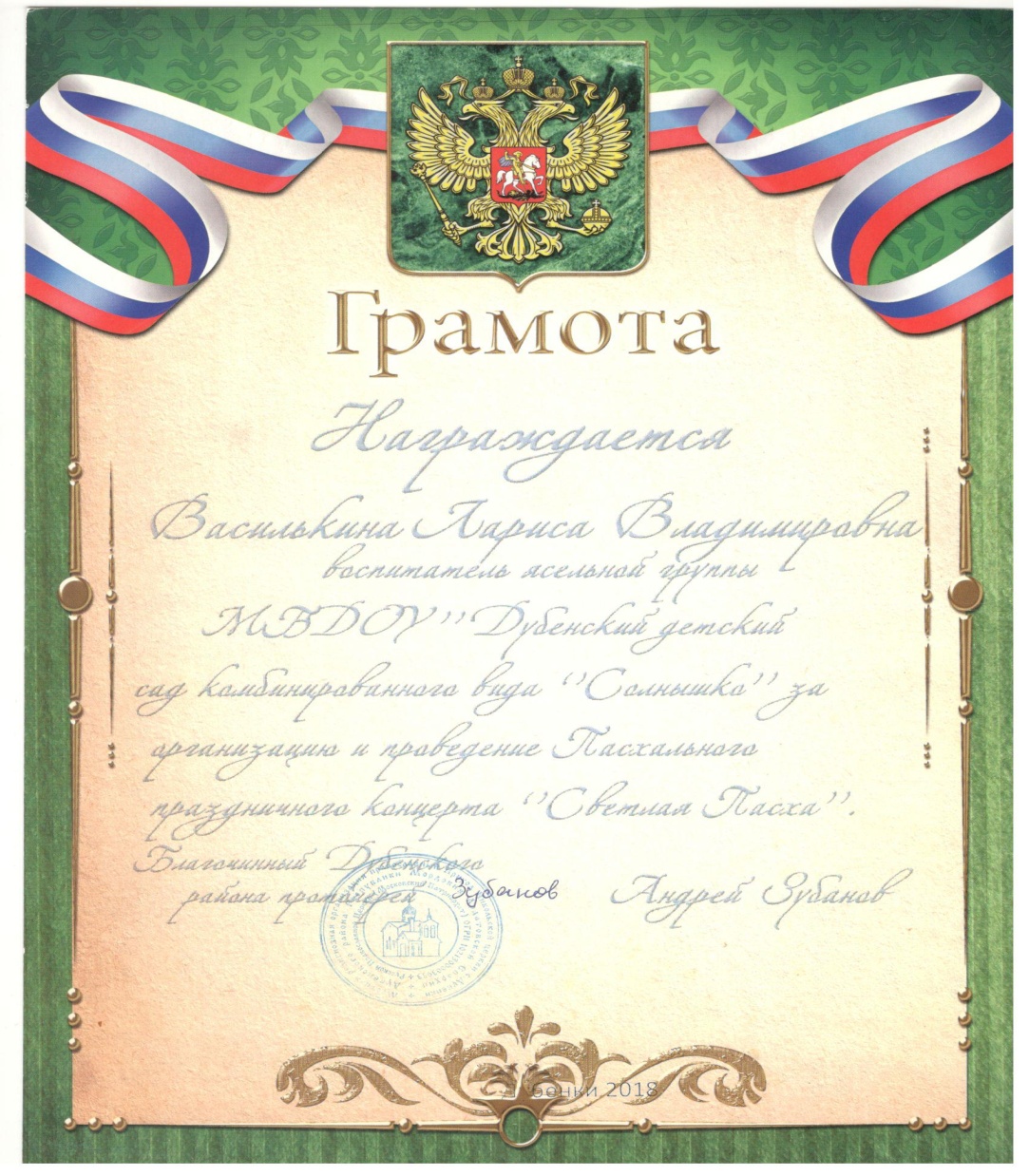 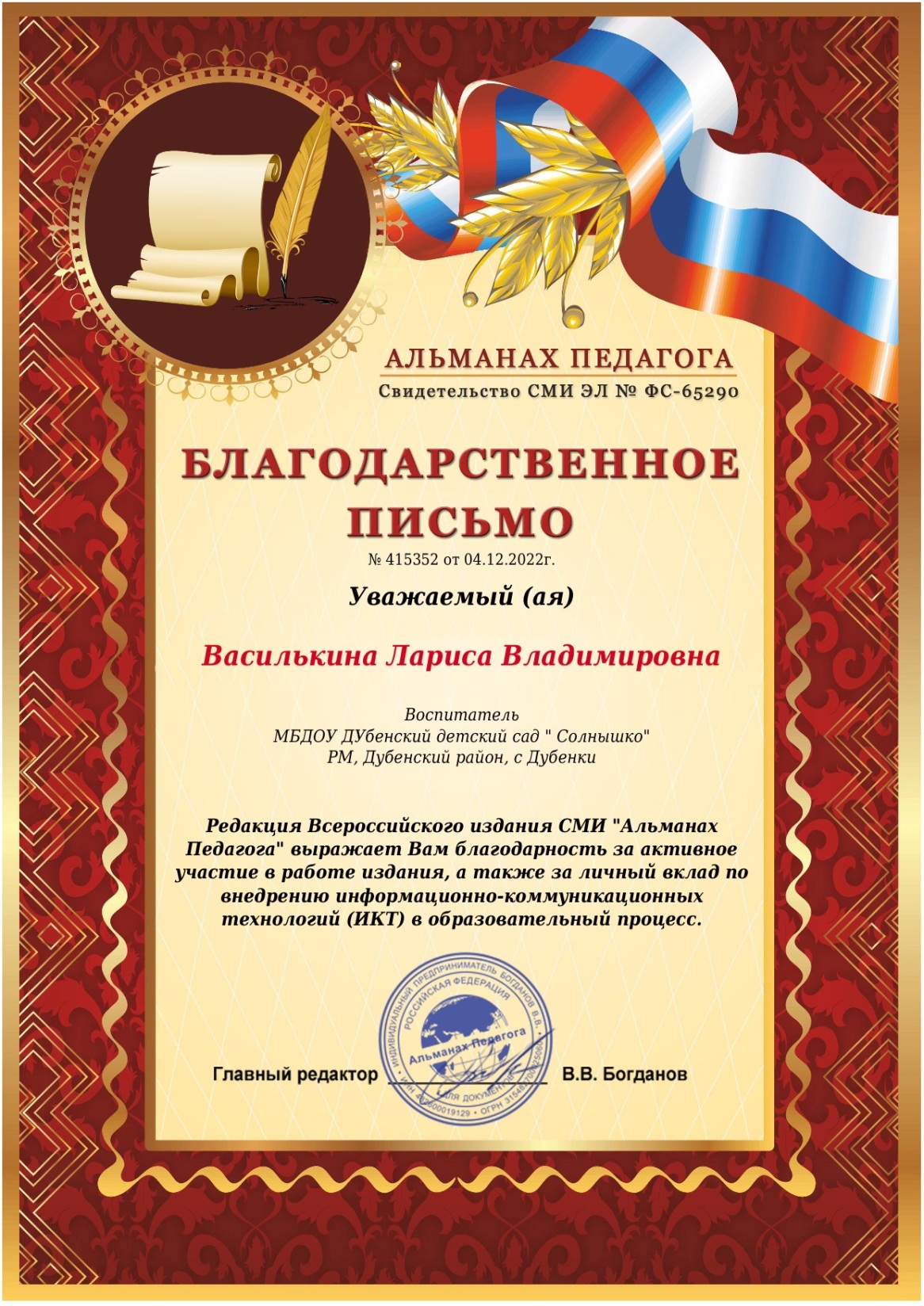 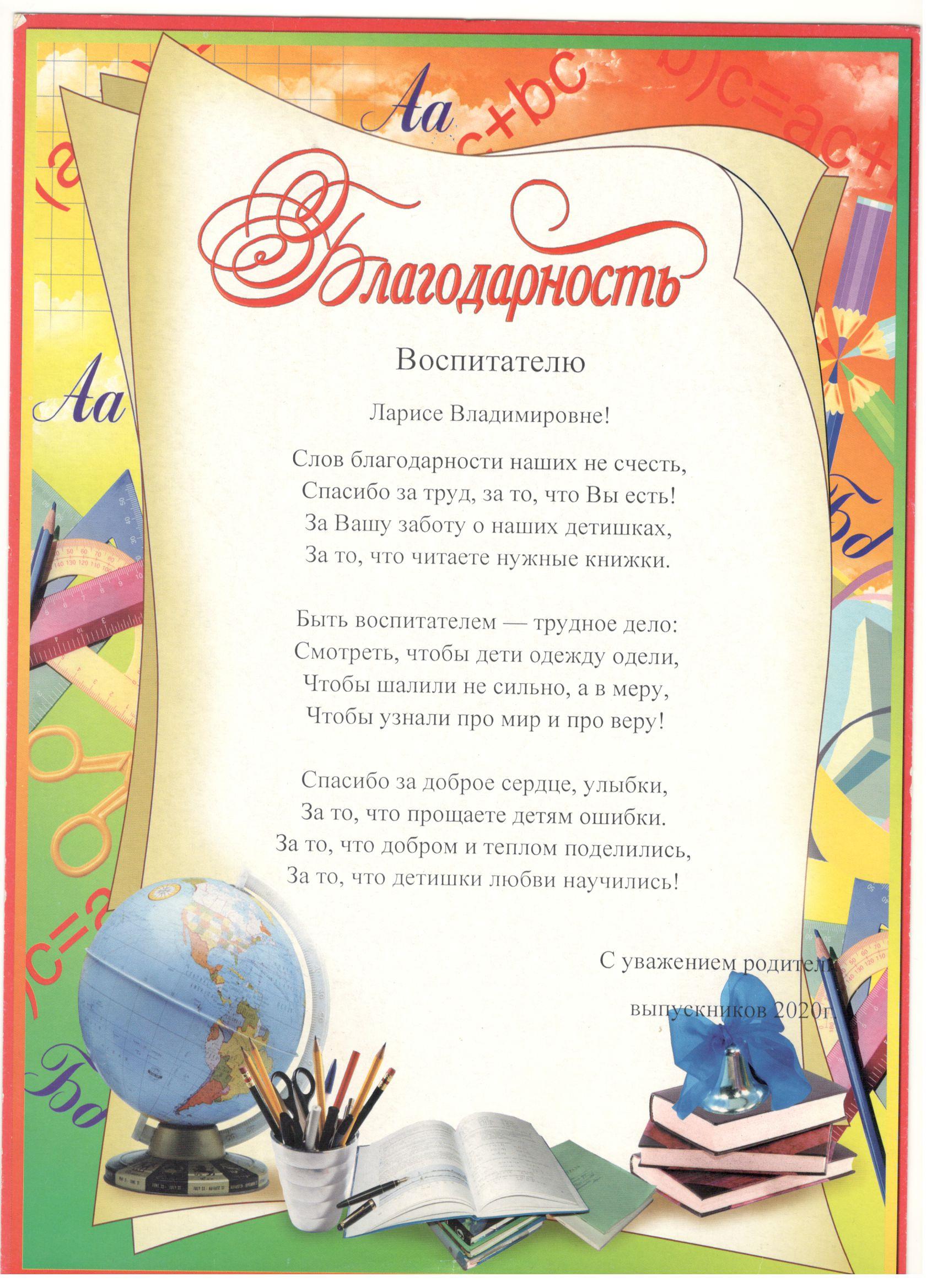 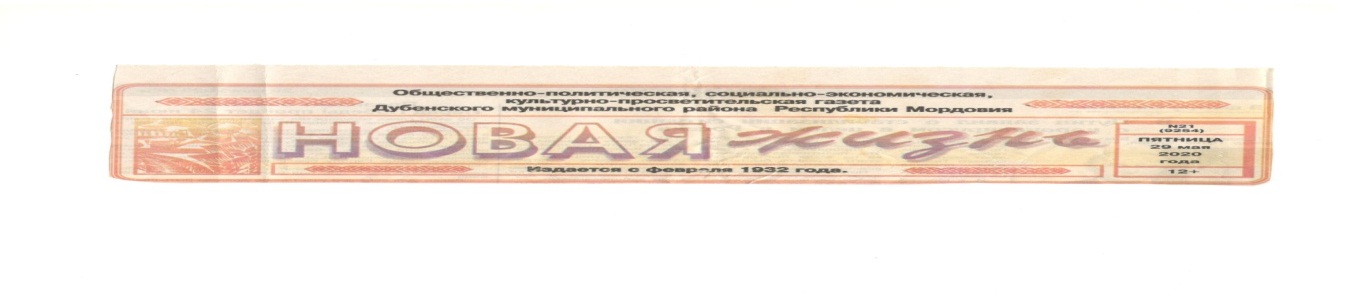 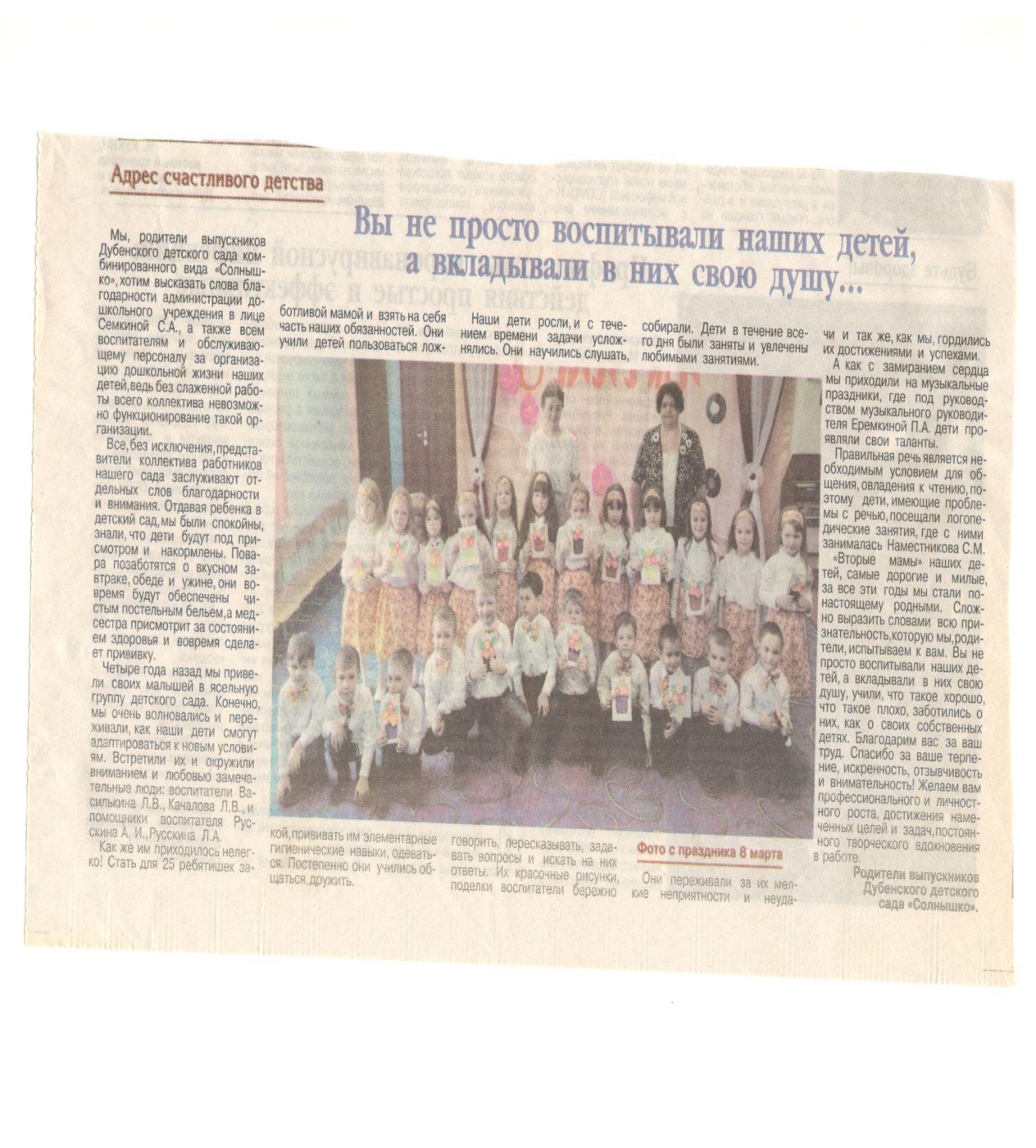